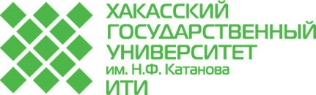 Федеральное государственное бюджетное образовательное учреждение 
высшего образования 
«Хакасский государственный университет им. Н.Ф. Катанова
ИНЖЕНЕРНО-ТЕХНОЛОГИЧЕСКИЙ ИНСТИТУТ
Сайт института: http://iti.khsu.ru/
Приемная комиссия ХГУ: http://khsu.ru/abitur/
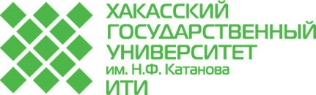 ХГУ им. Н. Ф. Катанова
1939 г. - основано  первое учреждение высшего профессионального образования в Хакасии – учительский институт.      1994 г. - образование университета им. Н. Ф. Катанова.
Университет сегодня – это:
более 9,8 тысяч студентовболее 1400 преподавателей  и  сотрудников  (из нах: 273 кандидата и 63 доктора наук)

9 институтов4 колледжа

39 направлений подготовки бакалавриата (очная и заочная форма обучения)
2 специальности
19 направлений подготовки магистратуры
26 направлений подготовки аспирантуры
4 направления подготовки ординатуры

15 учебных корпусов
10 общежитий
5 столовых и 5 буфетов
здравпункт
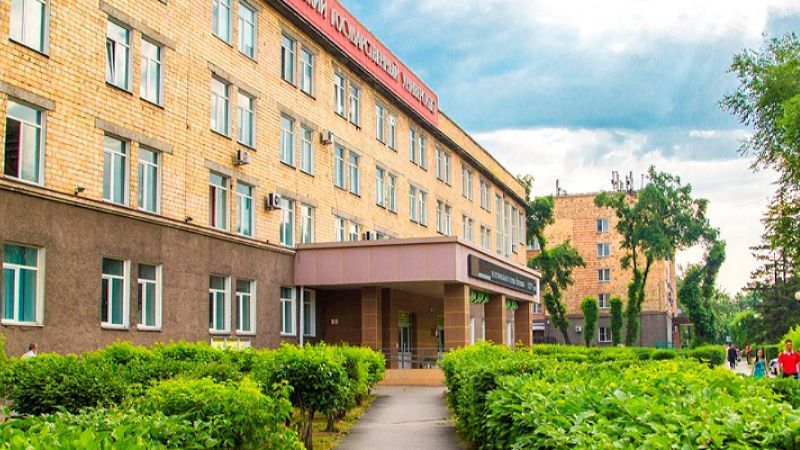 Сайт института: http://iti.khsu.ru/
Приемная комиссия ХГУ: http://khsu.ru/abitur/
Уважаемые выпускники! 
	Получить востребованную техническую специальность вы можете в Инженерно-технологическом институте Хакасского государственного университета. 
	Сегодня нашей стране для развития высокотехнологичной, инновационной экономики нужны, грамотные инженеры, поэтому число бюджетных мест в технических вузах с каждым годом увеличивается. Мы готовим   IT-специалистов, строителей, технологов, экологов. Это профессии, которые во многом определяют будущую жизнь нашего общества. Качество обучения   в ХГУ доказывается тем, что наши выпускники занимают ответственные должности в государственных и частных организациях в Хакасии и за ее пределами.
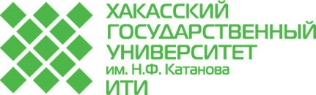 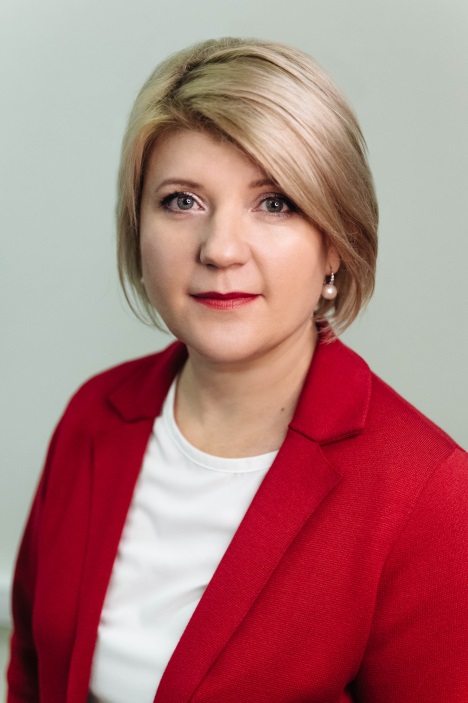 Огромное внимание всего педагогического коллектива уделяется не только профессиональной подготовке наших студентов, но и формированию в каждом из них личности, которая была бы ответственна за свои мысли и поступки.
	Мы создали все условия для Вашего развития.  Легко в учебе не будет, но Вы получите достойные знания, ценный опыт и откроете для себя много новых возможностей.

Директор Инженерно-технологического института
Наталия Эклер
ДИРЕКЦИЯ
ПОЙТИ В ИТИ!
КАФЕДРА ПРОМЫШЛЕННОГО И ГРАЖДАНСКОГО СТРОИТЕЛЬСТВА
КАФЕДРА ПРОГРАММНОГО ОБЕСПЕЧЕНИЯ ВЫЧИСЛИТЕЛЬНОЙ ТЕХНИКИ И АВТОМАТИЗИРОВАННЫХ СИСТЕМ
СТРУКТУРА ИНЖЕНЕРНО-ТЕХНОЛОГИЧЕСКОГО ИНСТИТУТА
КАФЕДРА ИНФОРМАЦИОННЫХ ТЕХНОЛОГИЙ И СИСТЕМ
КАФЕДРА ПРОИЗВОДСТВЕННЫХ ТЕХНОЛОГИЙ И ТЕХНОСФЕРНОЙ БЕЗОПАСНОСТИ
Ресурсный центр подготовки инженерных кадров
Учебно-экспериментальная лаборатория информационных систем
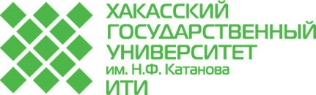 Инженерно-технологический институт
Направления бакалавриата:
08.03.01 Строительство
09.03.01 Информатика и вычислительная техника
09.03.02 Информационные системы и технологии
09.03.03 Прикладная информатика
20.03.01 Техносферная безопасность
29.03.01 Технология изделий легкой промышленности 
Направление магистратуры:
09.04.01 Информатика и вычислительная техника
Направление аспирантуры:
09.06.01 Информатика и вычислительная техника
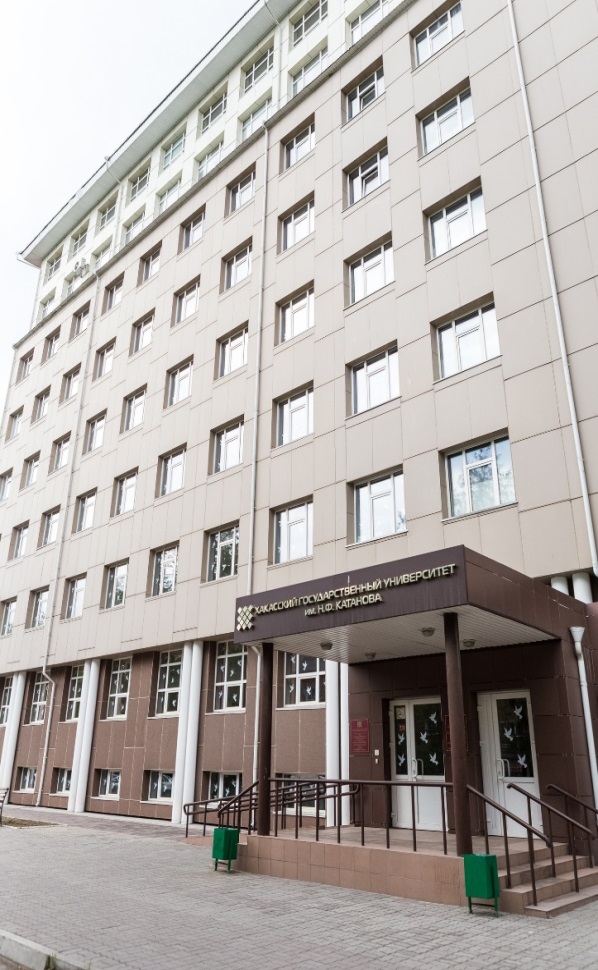 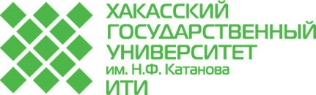 Набор - 2022
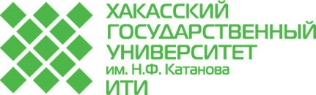 Набор - 2022
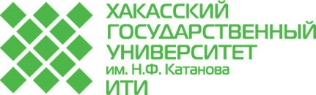 08.03.01 Строительство
«Промышленное и гражданское строительство»
Квалификация – бакалавр
Срок обучения - 4 года

	Промышленное и гражданское строительство (ПГС) – это универсальный профиль подготовки строителей, который предполагает наличие у специалистов большого спектра фундаментальных  знаний и практических  навыков. 
	Выпускники этого профиля имеют самые широкие возможности построения карьеры  в области разработки проектно-сметной документации, возведения и эксплуатации всех видов зданий и сооружений.
План приема на 2022-2023 уч.г.:

Форма обучения – очная
бюджетных – 15 мест
внебюджетных – 15 мест

Форма обучения – очно-заочная
 внебюджетных – 25 мест
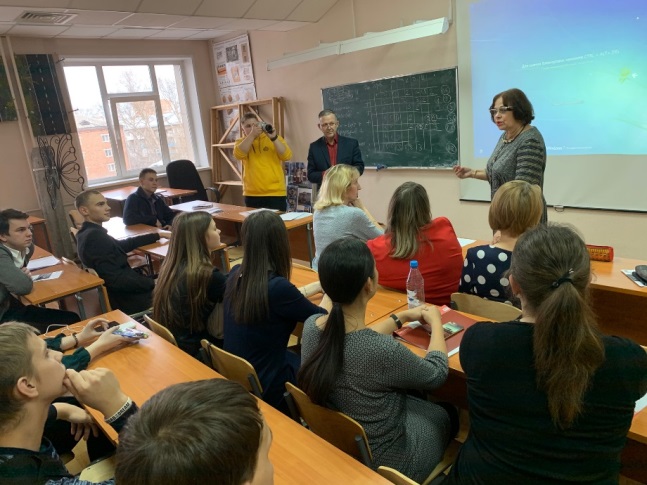 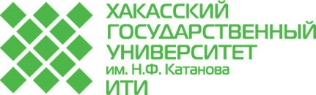 09.03.01 Направление: Информатика и вычислительная техникаПрофиль «Программное обеспечение средств вычислительной техники и автоматизированных систем»
Квалификация – бакалавр
Срок обучения - 4 года
Форма обучения – очная

	Обучение по программе включает изучение проектирования программного обеспечения вычислительных машин, комплексов, систем и сетей.

Профессиональные  задачи:
Проектно-конструкторская деятельность: сбор и анализ исходных данных для проектирования; проектирование программных и аппаратных средств; разработка и оформление проектной и рабочей технической документации. 
Проектно-технологическая деятельность: применение современных инструментальных средств при разработке программного обеспечения; применение Web-технологий при реализации удаленного доступа в системах , участие в работах по автоматизации технологических процессов. 

План приема на 2022-2023 уч.г.:
бюджетных – 50 мест 
внебюджетных – 10 мест
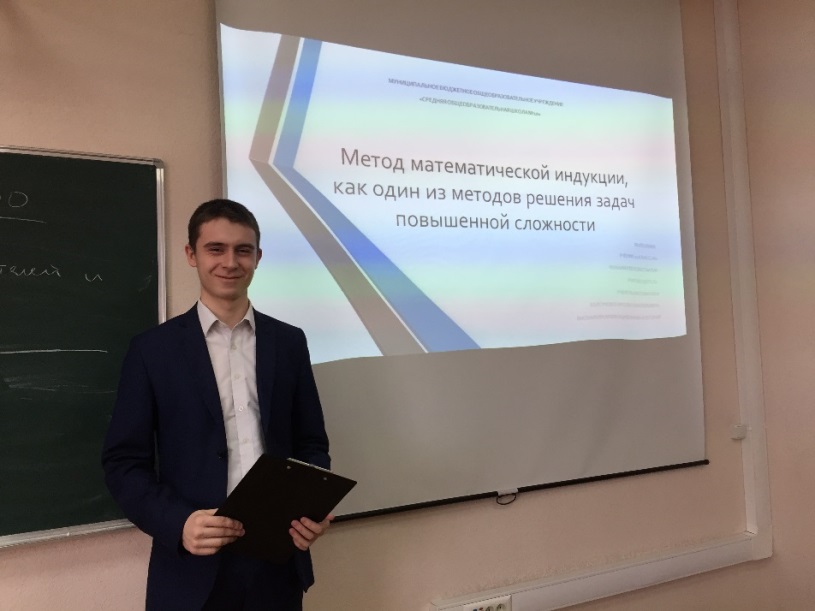 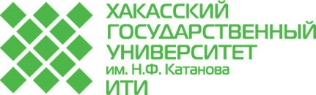 09.03.01 Направление: Информатика и вычислительная техникаПрофиль: «Анализ данных»
Квалификация – бакалавр
Срок обучения - 4 года
Форма обучения – очная

Программа включает изучение современных концепций и методов анализа больших данных с целью выявления закономерностей и зависимостей с последующим прогнозированием тенденций развития.
  Профессиональные задачи:
разработка и применение  методов извлечения, анализа и обработки информации
извлечение информации и знаний из неструктурированных источников
выполнение интеллектуального анализа больших данных
построение описательных и прогнозных аналитических моделей с использованием современных инструментов интеллектуального анализа данных
составление аналитических обзоров и справок, подготовка управленческих решений 
проведение работ по инсталляции программного обеспечения информационных систем и загрузке данных


План приема на 2022-2023 уч.г.:
бюджетных – 25 мест 
внебюджетных – 5 мест
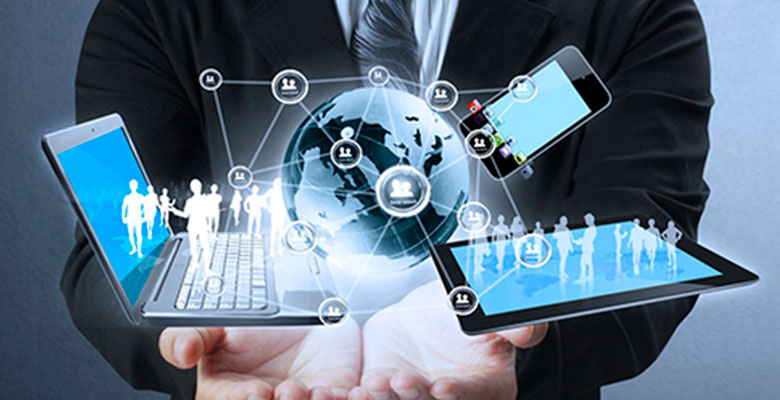 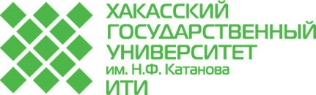 09.03.02 Направление : Информационные системы и технологииПрофиль: «Искусственные системы и интеллект»
Квалификация – бакалавр
Срок обучения - 4 года
Форма обучения – очная

Подготовка  высококвалифицированных специалистов в области информационных технологий и искусственного интеллекта. 

Профессиональные  задачи:
применение ИИ в государственном управлении, здравоохранении, безопасности, транспорте, промышленности, коммерции, творчестве, науке, образовании
работа с системами автоматизации управления (АСУ)
проектирование локальных информационных вычислительных сетей и открытых систем
проектирование структур и обработка данных и знаний, защита информации
управление проектами, логистика, виртуальные организационные структуры
модели и системы электронного документооборота.

План приема на 2022-2023 уч.г.:
бюджетных – 25 мест 
внебюджетных – 5 мест
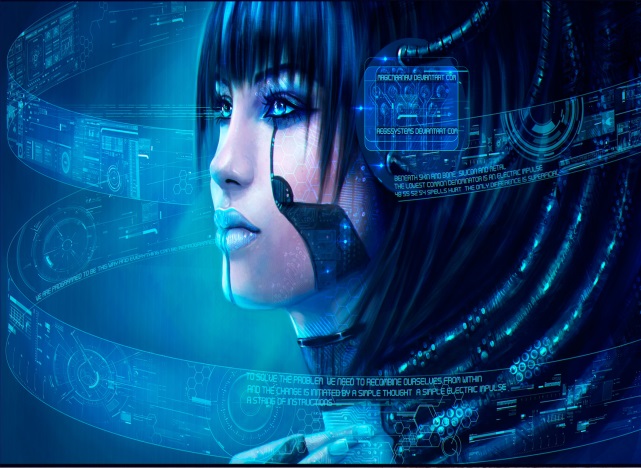 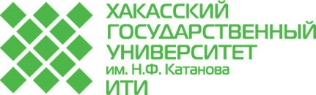 09.03.03 Направление: Прикладная информатикаПрофиль «Прикладная информатика в дизайне»
Квалификация – бакалавр
Срок обучения - 4 года
Форма обучения – очная
Изучаются технические и творческие дисциплины, направленные на освоение базовых приемов дизайнерского мышления, приобретение навыков по использованию инструментария для реализации дизайн–проекта.
Профессиональные  задачи:
работа с компьютерной графикой и анимацией
выполнение графического дизайна различных продуктов, в т. ч. цифровых
3D моделирование и дизайн пространственной среды
интерактивный дизайн
гейм-дизайн
маркетинг цифровых продуктов.

План приема на 2022-2023 уч.г.:
бюджетных – 25 мест 
внебюджетных – 5 мест
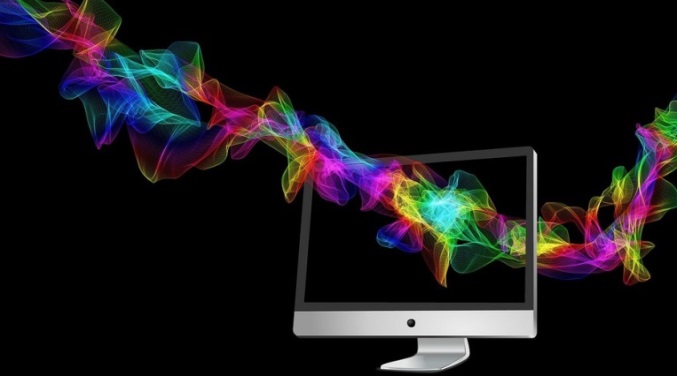 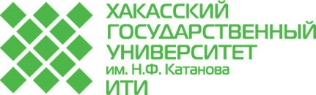 09.03.03 Направление : Прикладная информатикаПрофиль: «Прикладная информатика в цифровой экономике»
Квалификация – бакалавр
Срок обучения - 4 года
Форма обучения – очная

В современной инновационной экономике с постоянным ростом уровня информатизации, прикладная информатика – одна из самых востребованных профессий. 
В процессе подготовки студенты приобретают знания и практические навыки эффективного решения экономических задач с применением современных информационных технологий и систем.
Профессиональные  задачи:
разработки экономической модели предметной области
обеспечение безопасности и надежности системы
выполнение анализа хозяйственной деятельности
менеджмент и маркетинг
работа с  аппаратно-программным обеспечением. 
План приема на 2022-2023 уч.г.:
бюджетных – 25 мест 
внебюджетных – 5 мест
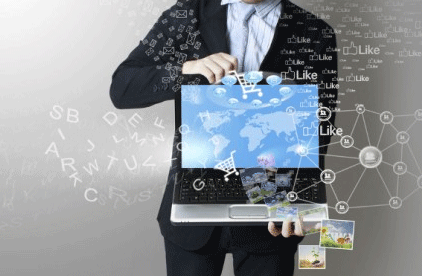 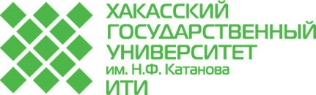 20.03.01 Направление : Техносферная безопасностьПрофиль: «Экологическая безопасность и охрана труда»
Квалификация – бакалавр
Срок обучения - 4 года
Форма обучения – очная

Профиль подготовки обеспечивает подготовку специалистов в области экологической безопасности технических объектов, снижения техногенных рисков и охраны труда в условиях производства, обеспечение экологической безопасности жизни городов. 
Профессиональные  задачи:
 работа с техническими средствами мониторинга и защиты окружающей среды
прогнозирование экологических последствий загрязнения окружающей среды промышленными и бытовыми отходами
выбор оптимальных  биотехнических методов и технологий защиты окружающей среды
разработка перечня мероприятий по охране окружающей среды в составе проектной документации
разработка программ производственного экологического контроля. 

План приема на 2022-2023 уч.г.:
бюджетных – 21 место 
внебюджетных – 4 места
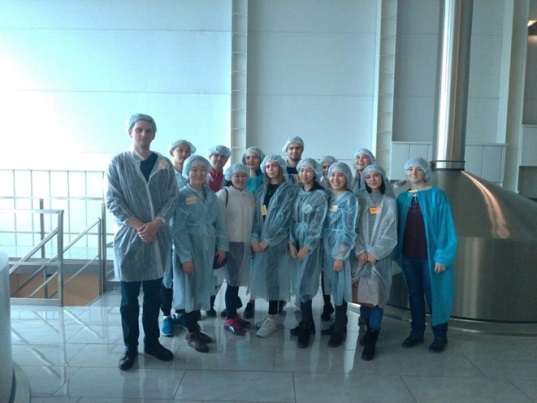 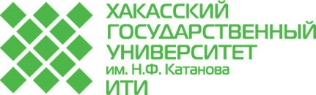 29.03.01 Направление : Технология изделий легкой промышленностиПрофиль: «Дизайн, конструирование и технология швейных изделий»
Квалификация – бакалавр
Срок обучения - 4 года
Форма обучения – очная
В ходе обучения изучается весь производственный цикл: разработка изделия, подбор материалов и расчет их количества, выбор фурнитуры,  выбор  оборудования, контроль качества сырья,  контроль технологического процесса, контроль выходного качества. 
Профессиональные  задачи:
моделирование швейных изделий
конструирование швейных изделий
подготовка и организация технологических процессов на швейном производстве
организация работы специализированного подразделения швейного производства и управление ею
выполнение работ по одной или нескольким профессиям рабочих, должностям служащих.
План приема на 2022-2023 уч.г.:
бюджетных – 21 место 
внебюджетных – 4 места
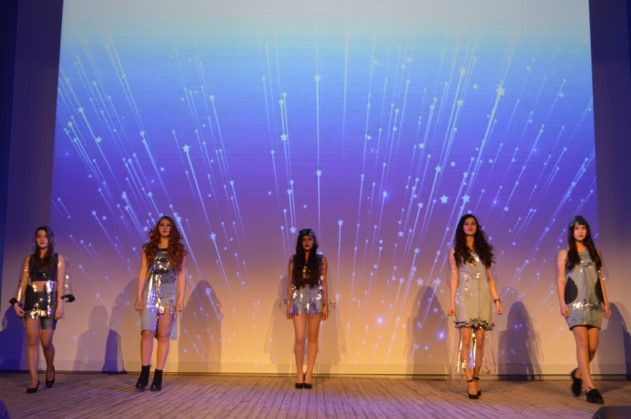 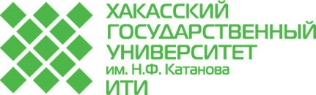 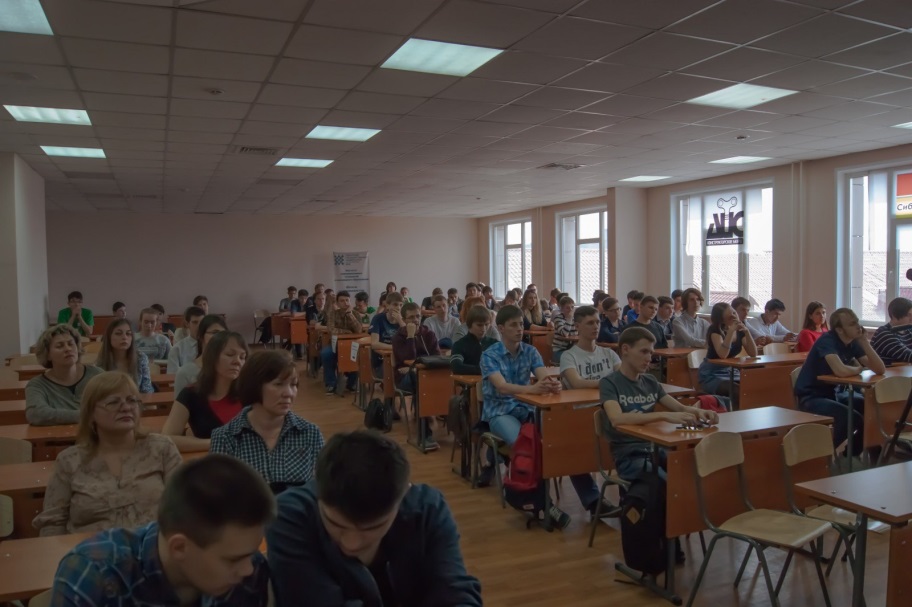 Учебные, лабораторные и лекционные аудитории ИТИ
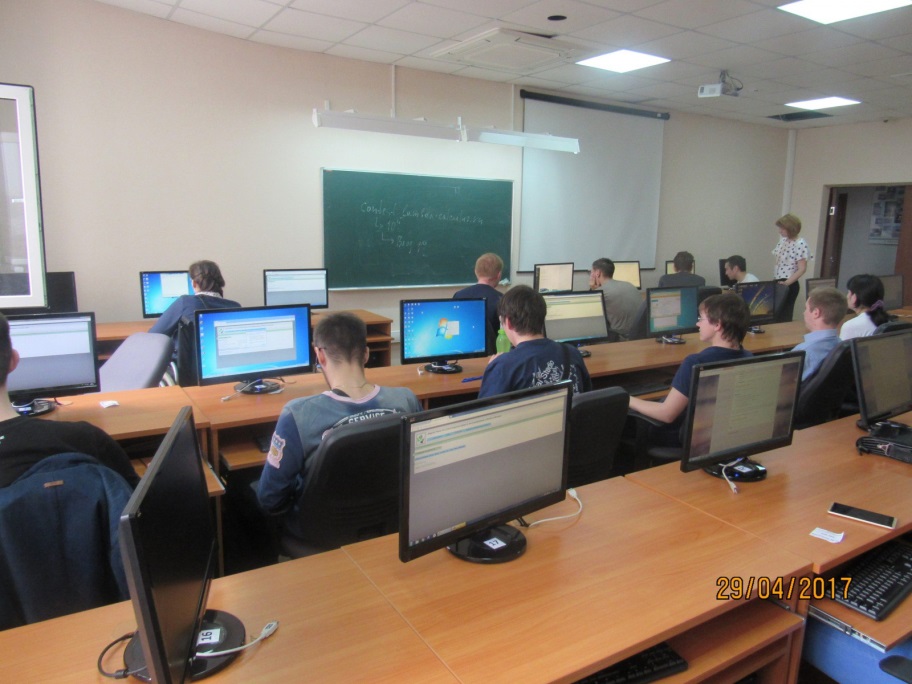 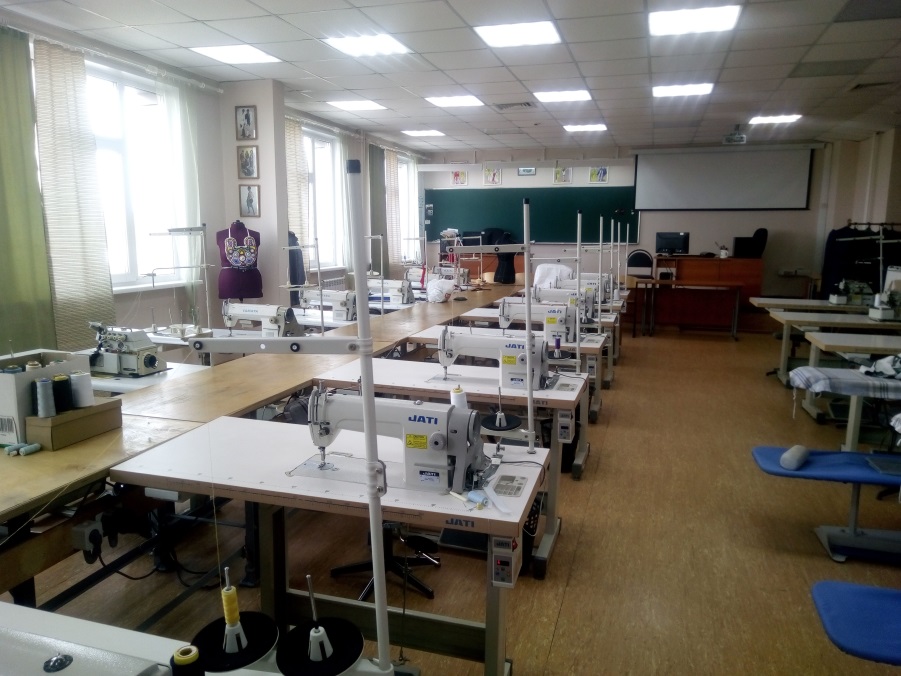 Социальная поддержка студентов
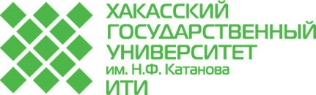 Государственная академическая стипендия 
Государственная социальная стипендия 
Материальная помощь  - по личному заявлению 
Социальная поддержка -  по личному заявлению

За значимые достижения в учебе, науке, общественной жизни:
Стипендия Президента Российской Федерации
Стипендия Правительства Российской Федерации
Стипендия Главы Республики Хакасия
Стипендия Главы города Абакана
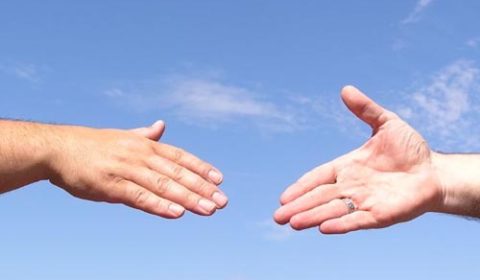 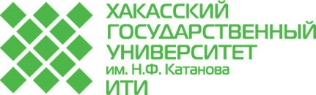 Военный учебный центр
Студенты ХГУ, могут во время обучения в университете получить военную специальность
	С 1 сентября 2019 года военная кафедра Военно-инженерного института СФУ обучает студентов Хакасского госуниверситета, прошедших конкурсный отбор.
	Программа рассчитана на будущих сержантов или рядовых запаса. 
	В армию выпускников кафедры призывать не будут, но они при желании смогут попасть туда, подписав по своей инициативе контракт с Минобороны.
	В случае призыва в армию, бюджетные места обучения закрепляются за призывниками на период службы.
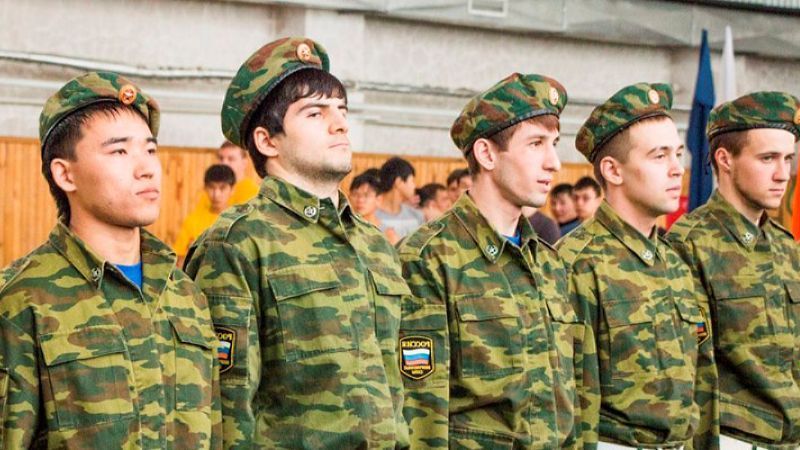 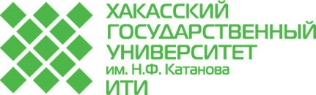 Научная деятельность студентов ИТИ
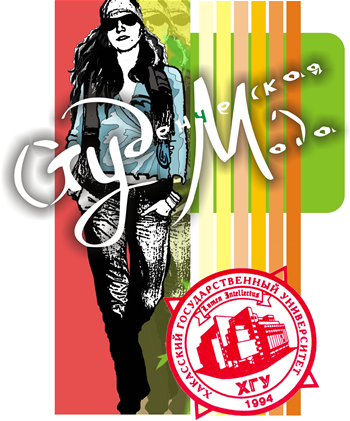 Студенческие научные объединения :
Научное объединение обучающихся кафедры ПОВТиАС;
Студенческий театр «Вектор моды», научный руководитель – Карцева И.В. (кафедра ПТиТБ);
Союз молодых дизайнеров, научный руководитель Вшивцева Т.П. (кафедра ПТиТБ).
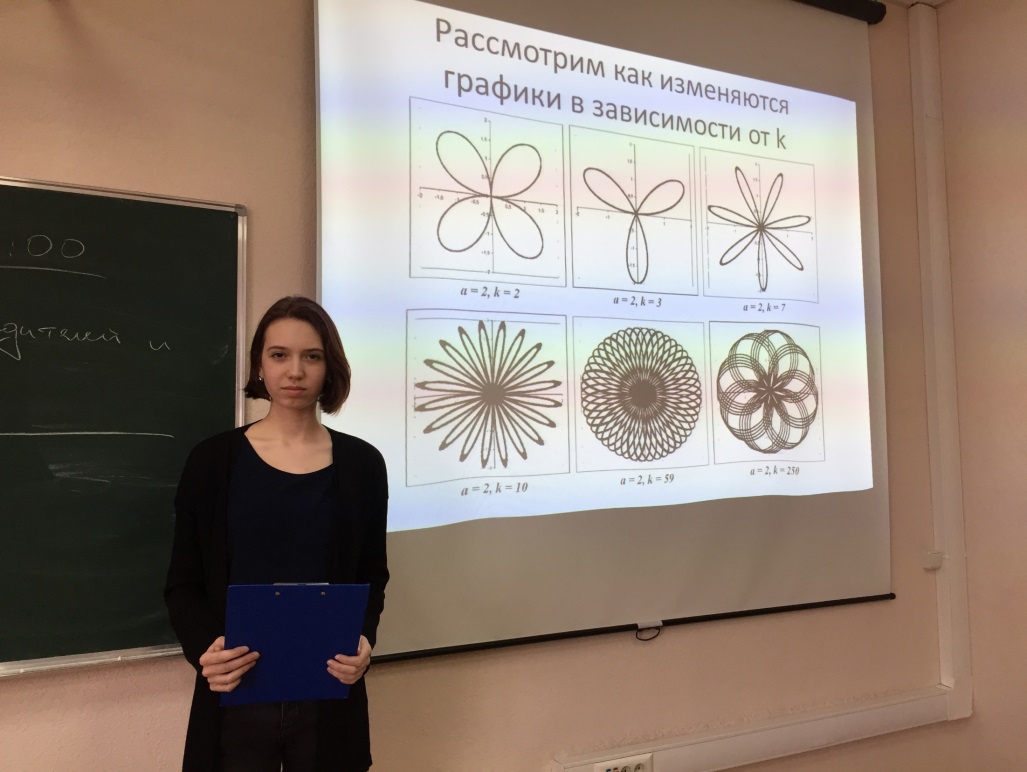 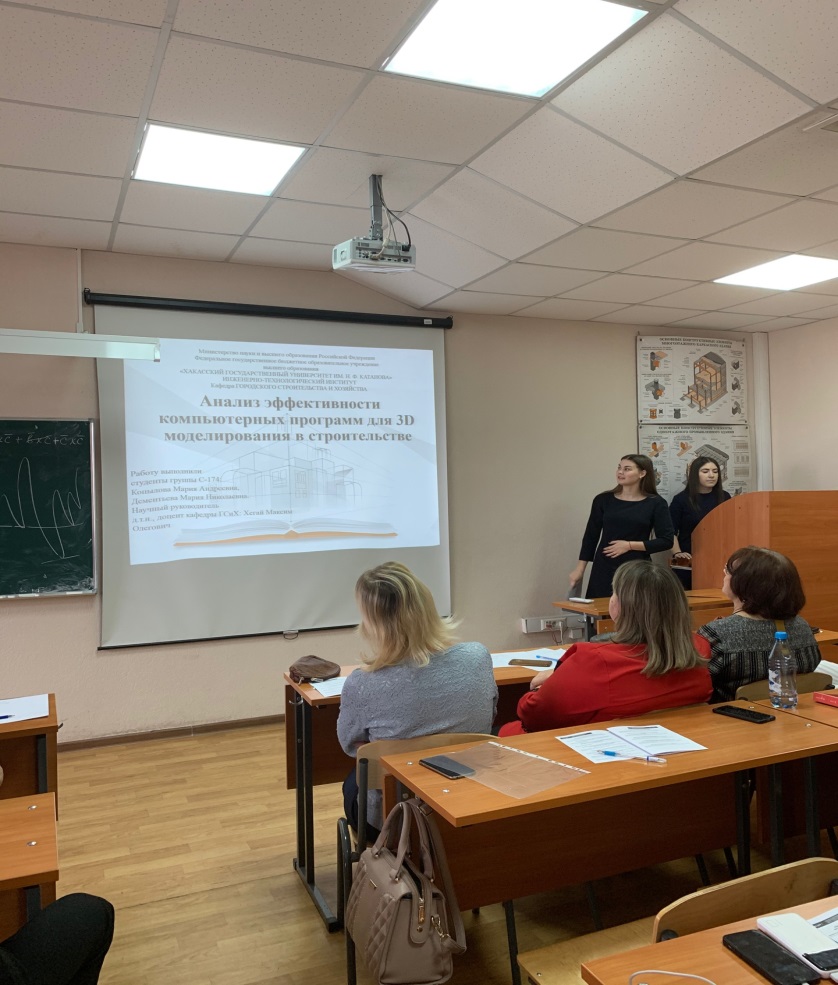 Сроки приема - 2022
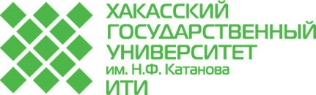 20 июня  - начало приема заявлений
14 июля – окончание приема заявлений от поступающих по вступительным испытаниям вуза
25 июля - окончание приема заявлений от поступающих по результатам ЕГЭ
28 июля – завершение приема согласий на зачисление (приоритетный этап)
3 августа - завершение приема согласий на зачисление (основной этап)
30 июля – приказ о зачислении (приоритетный этап)
9 августа - приказ о зачислении (основной этап)
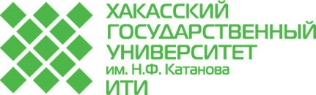 Приём 2022
Сайт Инженерно-технологического института: http://iti.khsu.ru/Приемная комиссия ХГУ им. Н. Ф. Катанова: http://khsu.ru/abitur/
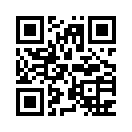 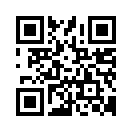 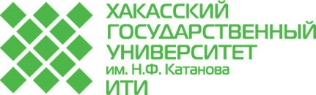 Спасибо за внимание!
Сайт института: http://iti.khsu.ru/
Приемная комиссия ХГУ: http://khsu.ru/abitur/